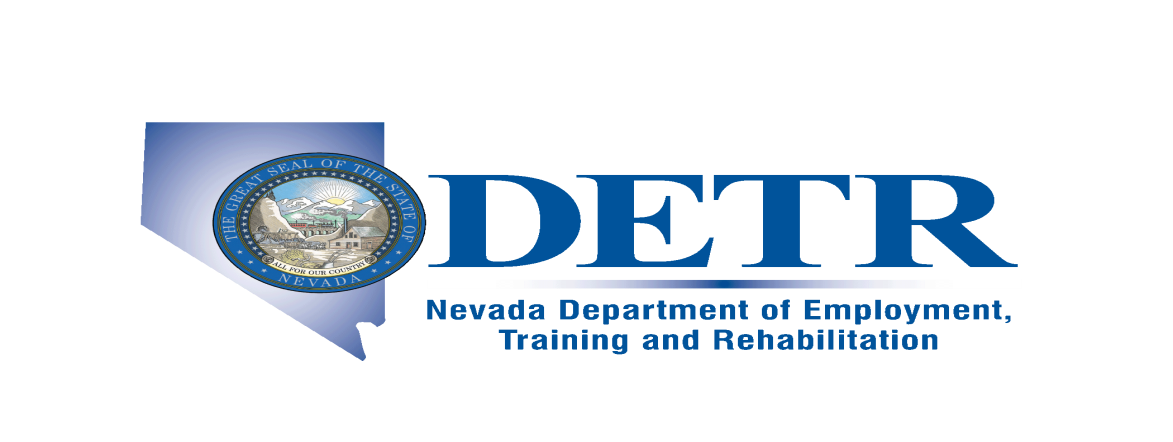 State of Nevada
Department of Employment, Training 
and Rehabilitation

2019 – 2021 BIENNIUM
July 1, 2019 through June 30, 2021
GOVERNOR’S REQUESTED BUDGET 
REHABILITATION DIVISION


October 2, 2018
Don Soderberg, DETR Director
Shelley Hendren, Rehab. Div. Administrator
1
REHABILITATION DIVISION
AGENCY 901
Brings Nevadans together to promote barrier-free communities in which individuals with disabilities have access to opportunities for competitive, integrated employment and self-sufficiency.
2
REHABILITATION DIVISION
AGENCY 901 - continued
3
REHABILITATION DIVISION
AGENCY 901
4
2019-2021 BIENNIUM 
Enhancements
Reclassification of Management Analyst Budgetary Impact for the Biennium $34,953
E805 – Reclassifies a Management Analyst I position to a Management Analyst IV.
Conversion of Permanent Positions to Intermittent StaffingBudgetary Impact for the Biennium $0
E225 – Converts 11 Disability Adjudicator III positions from FTE to Intermittent.
BA 3253 – Blind Business Enterprise of Nevada (BEN) program
New Positions – Budgetary Impact for the Biennium $227,611
E232 –1  Business Enterprise Officer II to oversee the Blind Business Enterprises of Nevada (BEN) statewide training program, conduct specialized training for blind entrepreneurs, and expand program sites for trainees
5
2019-2021 BIENNIUM 
Enhancements
New Positions – Budgetary Impact for the Biennium $986,005
E225 – 1 Rehabilitation Counselor II to ensure the provision of transition services and pre-employment transition services to students with disabilities and 1 Rehabilitation Technician II to assist the requested counselor in the provision of these services.
E229 – 1 Rehabilitation Counselor II to ensure the provision of intensive, long-term services to remove barriers to employment for individuals with the most significant disabilities and 1 Rehabilitation Technician II to assist the requested counselor in the provision of these services.
E230 – 1 Workforce Services Representative IV to coordinate internal job placement/job development efforts for VR clients in southern Nevada.
E232 – 1 Quality Control Specialist I positions to perform case file reviews to ensure consistency and compliance.

Continuation of SARA Project– Budgetary Impact for the Biennium $160,000
E233  - Continuation of the SARA Project which is a virtual assistant software that communicates with clients via text or email and has the potential to be a common registration for WIOA core programs.
6
2021-2021 BIENNIUM 
Enhancements – initiative highlights
7
2021-2021 BIENNIUM 
Enhancements – initiative highlights
8
2021-2021 BIENNIUM 
Enhancements – initiative highlights
9
2019-2021 BIENNIUM 
Enhancements – initiative highlights
10
2019 BILL DRAFT REQUESTS (BDRs)
11
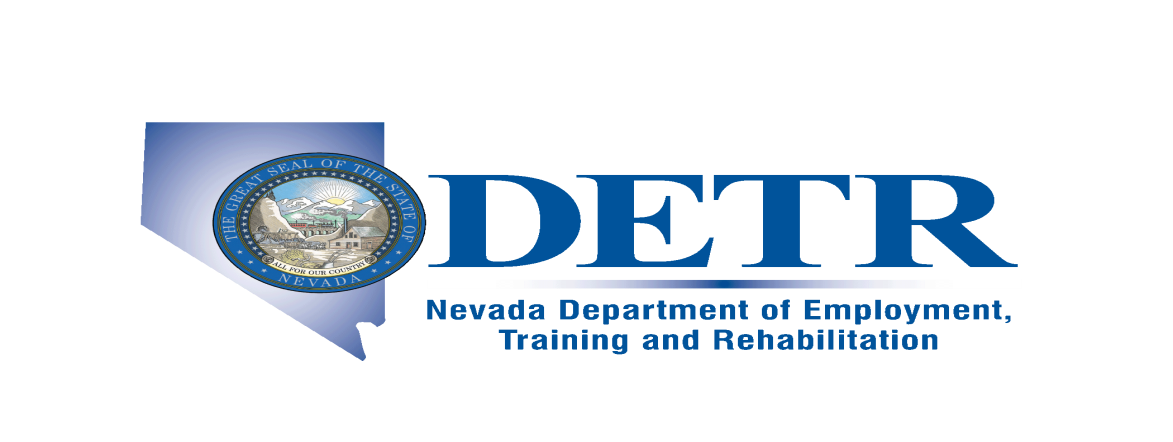 REHABILITATION DIVISION

SHELLEY HENDREN, ADMINISTRATOR
751 Basque Way
Carson City, NV 89706

sghendren@detr.nv.gov

775-687-6860
12